HSPPS Support Math
Subpart C - Education and Child Development Program Services 

1302.30 Purpose 

All programs must provide high-quality early education and child development services, including for children with disabilities, that promote children’s cognitive, social, and emotional growth for later success in school….
[Speaker Notes: OPTIONAL]
HSPPS Support Math
Subpart C - Education and Child Development Program Services 


1302.31 Teaching and the Learning Environment

A center-based and family child care program must ensure teachers and other relevant staff provide responsive care, effective teaching, and an organized learning environment that promotes healthy development and children’s skill growth aligned with the Head Start Early Learning Outcomes Framework: Ages Birth to Five, including for children with disabilities….
[Speaker Notes: OPTIONAL]
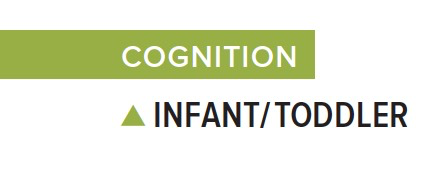 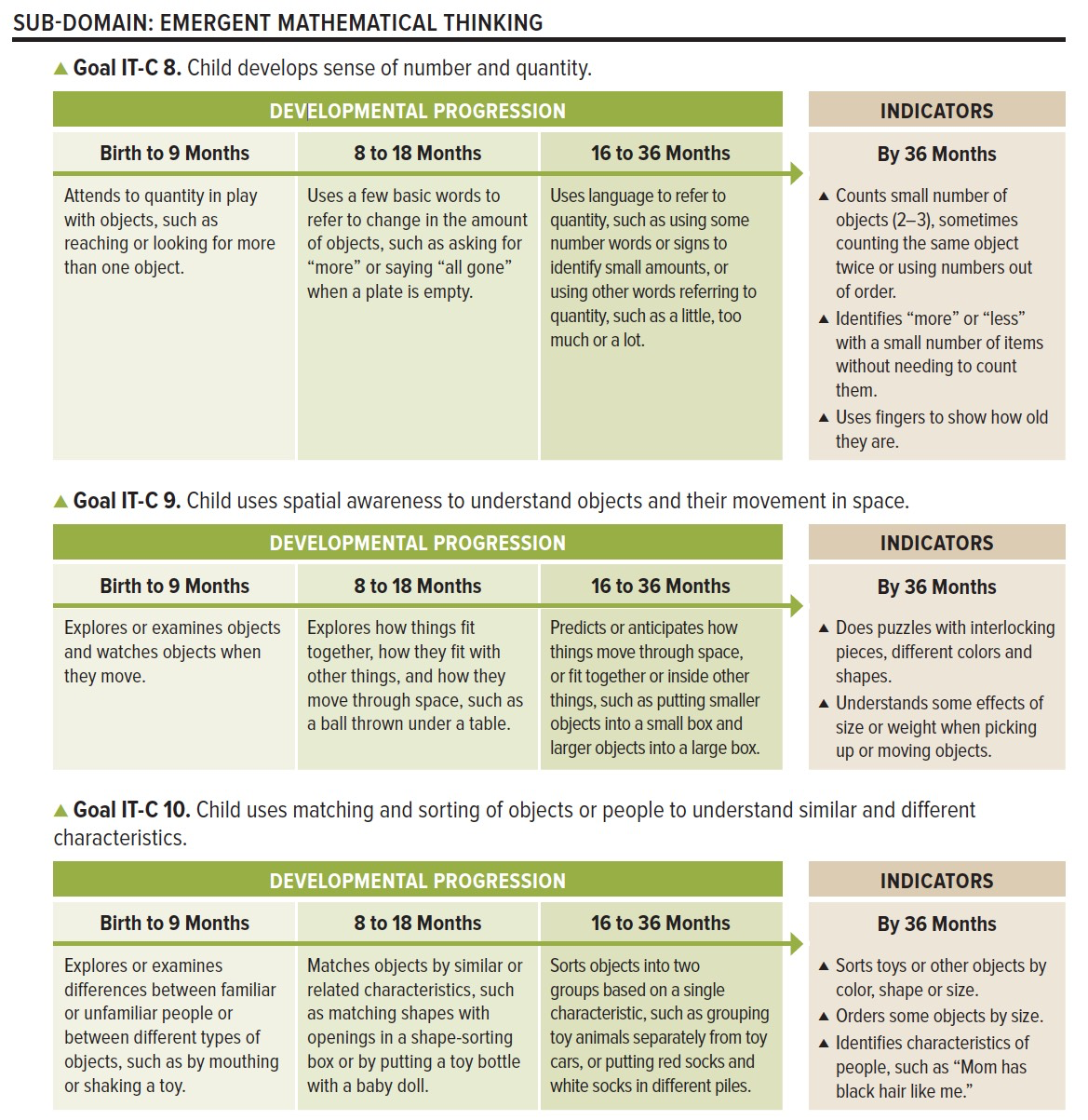 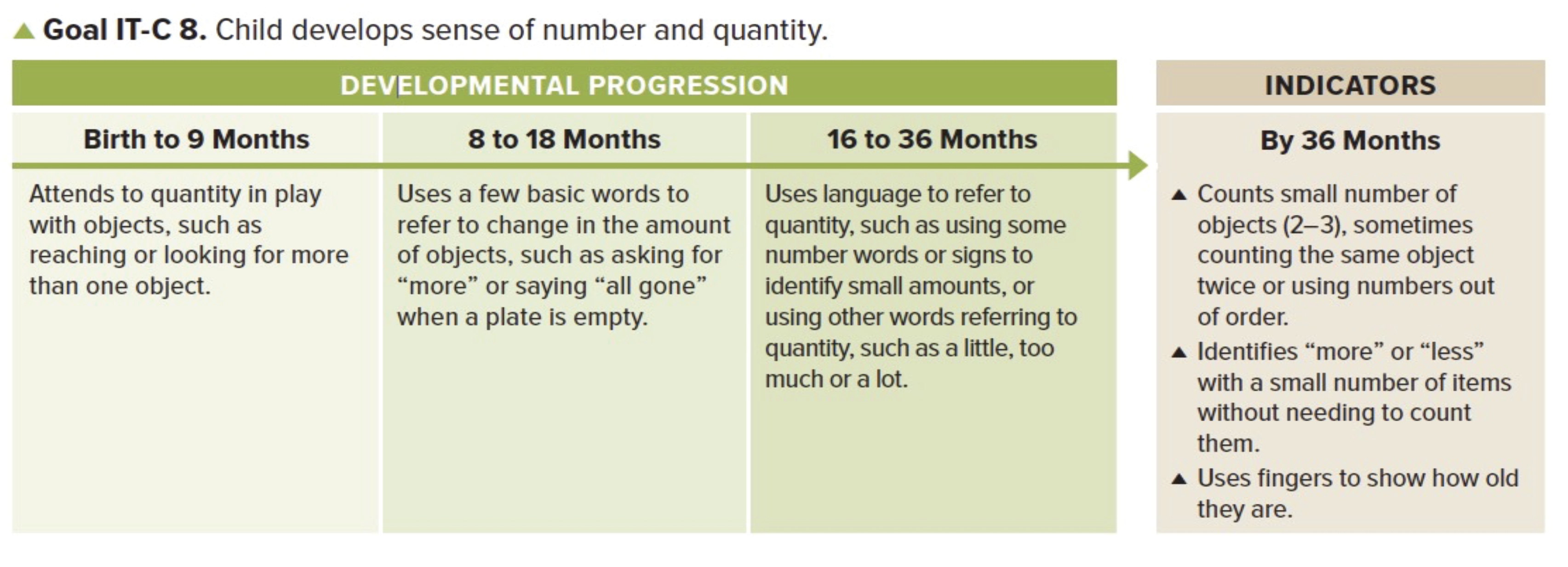 Sensitive to numbers small
and large.
Some use “two”….
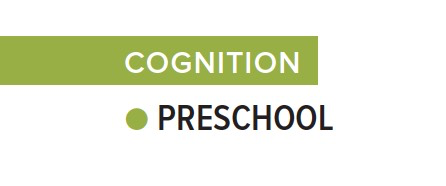 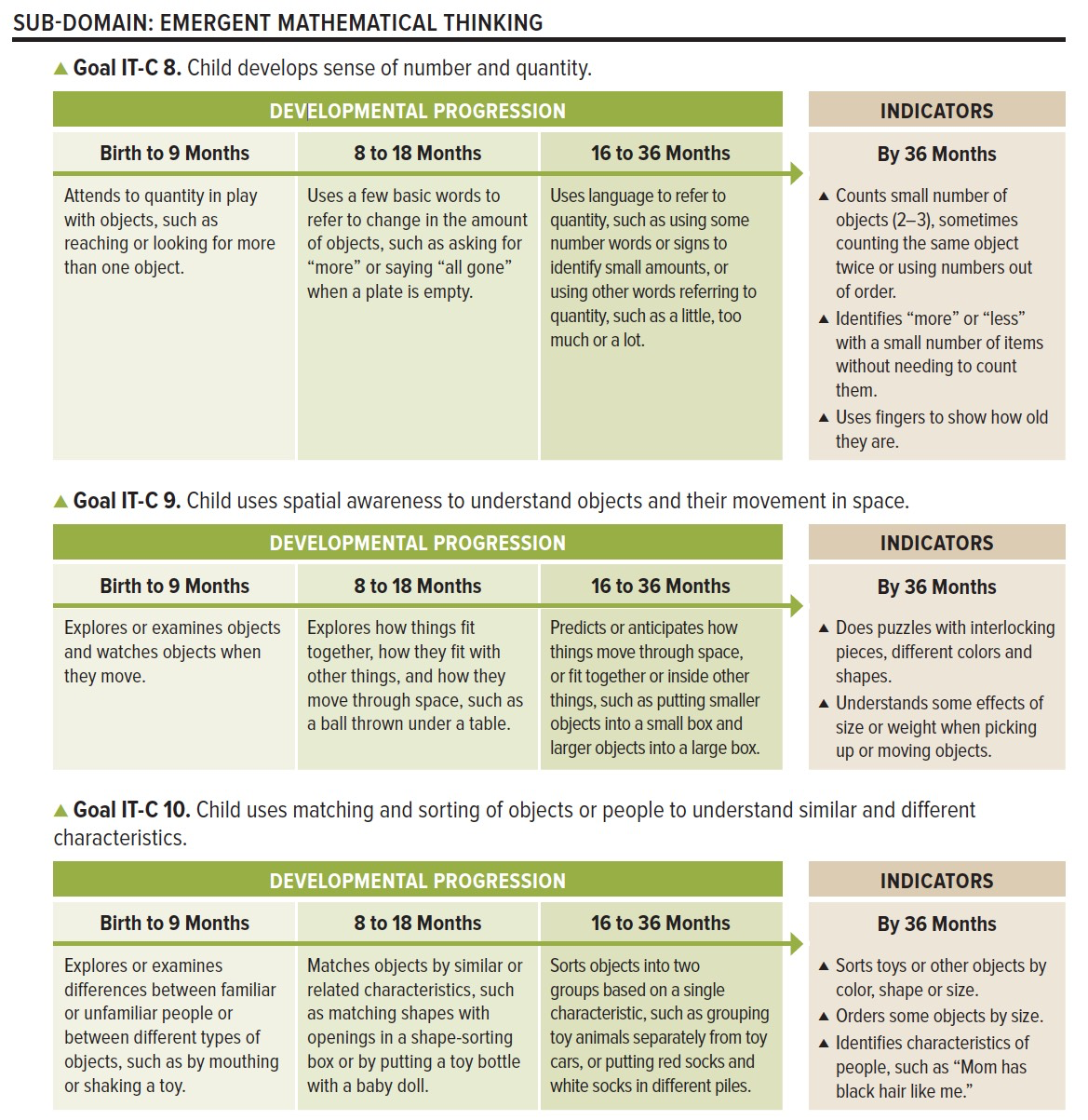 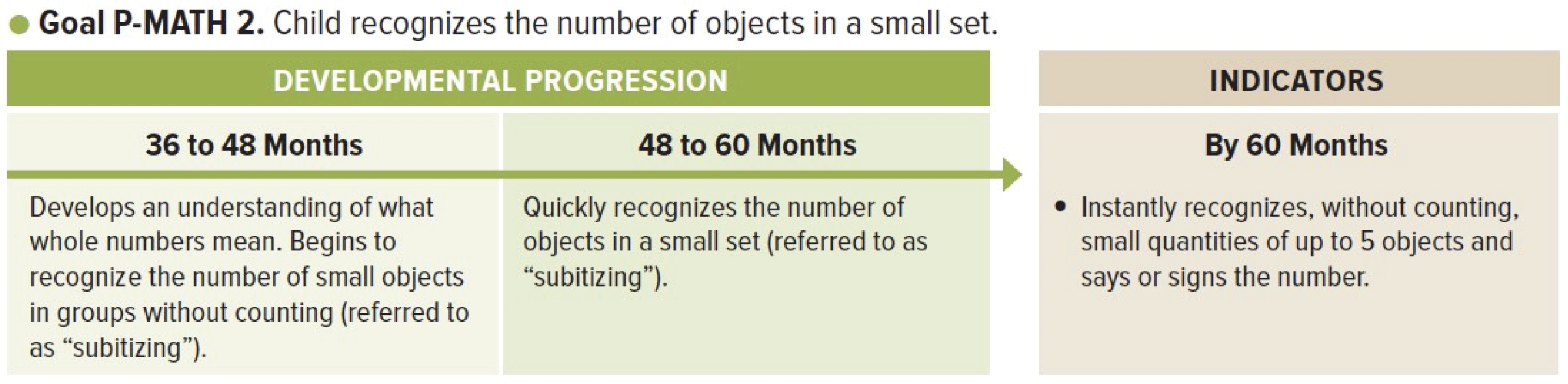 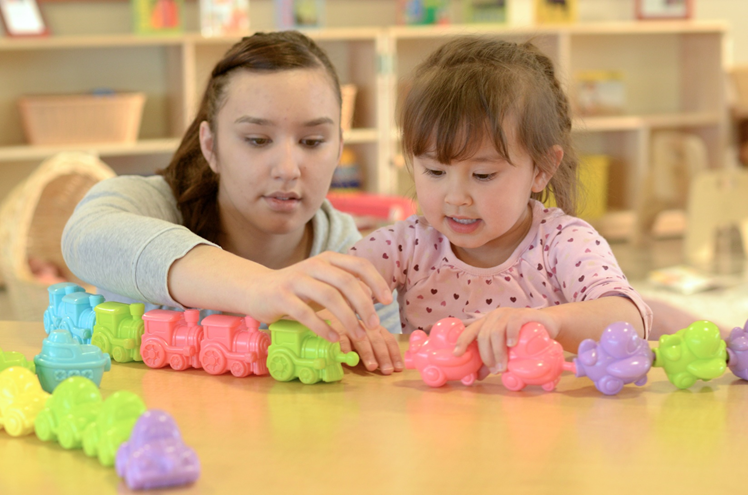 LT2: Foundation
LearningTrajectories.org
Example
LT2: Small Collection Namer
LearningTrajectories.org
Example
LT2: Maker of Small Collections
LearningTrajectories.org
Example
LT2: Perceptual Subitizer to 4
LearningTrajectories.org
Example
LT2: Perceptual Subitizer to 5
LearningTrajectories.org
Example
LT2: Conceptual Subitizer to 5
LearningTrajectories.org
Example
LT2: Conceptual Subitizer to 10
LearningTrajectories.org
Example
LT2: Learning and Teaching with Learning Trajectories
See the Learning and Teaching with Learning Trajectories website for more trajectories, videos, and instructional math activities!
LearningTrajectories.org